Шкідливі звички.Куріння.
Виконала :
Далека Алла Олексіївна.
прес – реліз проект:
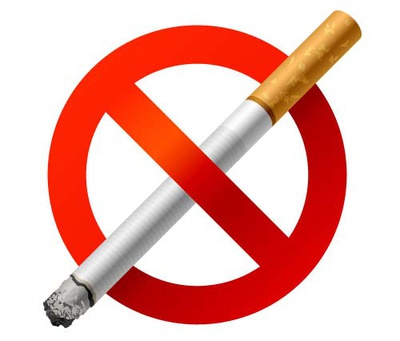 “Шкідливі звички.
Куріння.”
Завдання: показати негативний вплив шкідливої звички на організм людини,    
         застерегти від небажаних проявів, внаслідок куріння, виховувати дбайливе ставлення до свого здоров'я та до здоров'я оточуючих.
Метод організації проекту:комп'ютерна презентація.
Організація діяльності:  лекція із застосуванням відеоматеріалу.
Результат діяльності: боротьба серед підлітків та молоді з шкідливими звичками, а саме – курінням.
КурінняЩо це таке? Звідки воно взялося?
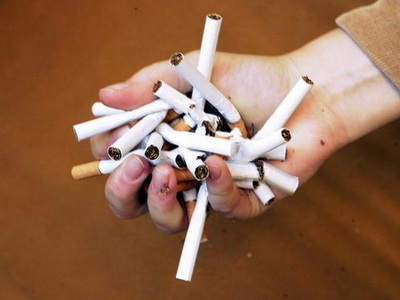 12 жовтня 1492 року Колумб із своєю експедицією висадилися на Новій Землі. Місцеві жителі, які їх зустрічали мали у роті листя тютюну. 
Європейці  взяли листя  собою і від того часу куріння заполонило весь світ. Пізніше куріння забаронили.
Та згодом Петро I з’їздив до Голландії. Вирощування тютюну стало державною справою. Ця  звичка присутня і на даний час.
Що небезпечного у сигареті?
Наслідки цієї звички:
- цигарка містить тютюн і смолу. 
а) тютюн -  викликає наркотичну залежність;
б) смола - містить у собі: ціанід,
 бензол,
 метоловий спирт, 
ацетил.
- серцеві приступи
-інсульти
- бронхіти
- емфіземи
- різноманітні онкозахворювання
 ( частіше рак легенів)
- інфаркти
Статистика тютюнопаління серед жінок та дівчат
-  майже кожна п'ята жінка віку 20-59 років, що живе в місті, є активним курцем, 
 -  жінки, що викурюють щодня до 10 цигарок (60,7%)
-з  30-річного віку, кожна третя жінка викурює щодня від 10 до 20 сигарет
-більше пачки на день викурюють 6-7% жінок віком 20-49 років і 15% жінок віком 50-59 років
- 29,7% жінок, зменшивши кількість цигарок, продовжували курити в першу половину вагітності, 
5% - до пологів. 
Причини паління серед жінок
стресові ситуації, пов'язані з роботою
- конфлікти в особистому житті
- 15,3% жінок вважають, що паління допомагає їм у створенні іміджу сучасної жінки
 12% - розглядають його, як фактор, що допомагає подолати самотність, сприяє комунікабельності
- 12,2% не змогли сформулювати конкретну причину. 
Жінки, які палять, частіше страждають непліддям.
Як впливає тютюнопаління на підлітка
- депресії 
   - негативний вплив на розвиток головного мозку
- нікотин руйнує стінки судин
- погана циркуляція крові
- знижується фізичний розвиток підлітка
- низька працездатність
- швидка стомлюваність
- куріння руйнує гени
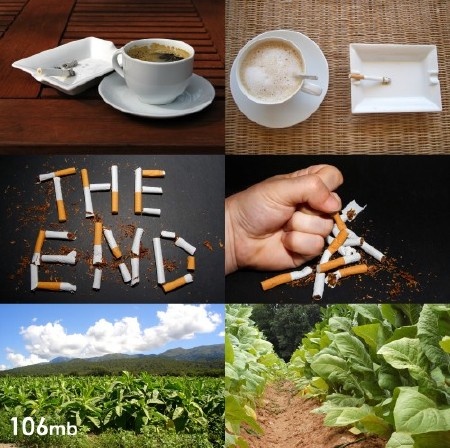 Чому підлітки курять?
1. Прагнення наслідувати дорослих. 
2. Бажання відчути себе «справжнім» дорослим. 
3. Спосіб завоювання авторитету в ровесників і старших. 
4. Паління допомагає підлітку завести знайомства 
5.Паління полегшує спілкування. 
6. Протест проти диктату і заборон дорослих. 
7. Слідування моді. 
8. Засіб релаксації, «зняття» негативних емоцій. 
9. Нездатність сказати «ні» на пропозицію закурити.
10. Випадкове паління, «за компанію».
11. Наявність величезної кількості курців навколо підлітка .
Паління і дитина
- якщо батьки палять під час вагітності, вірогідність астми для їх малюка до того, як він досягне віку 4-х років, зростає вдвічі
- якщо новонароджений живе в будинку, де палять, то існує вірогідність різних алергічних захворювань
- у багатьох з цих дітей розвивається хронічна астма".
Як захистити право дітей на здоров’я?
- в Україні законом, наказами по міністерствах заборонено курити в навчальних, закладах
 спортивних закладах
      медичних закладах  
  -створення антитютюнової реклами
 - проведення бесід у школах, на підприємствах про шкоду тютюнопаління
 - виступи на радіо та телебаченні проти куріння,
- зустрічі з лікарями
-  ознайомлення  батьків з матеріалами “Конвенції ООН про права дитини”
Обмеження на куріння захищає право на чисте повітря і здорове середовище не лише тих, хто не курить, але і тих, хто курить
- примусовий вихід із приміщення   
 - обмеження на куріння в приміщенні, особливо житловому
обмеження куріння в громадських місцях 
-  штрафи для порушників
- законодавчі заборони забруднювати повітря тютюновим димом (та система їх суворого дотримання)
Куріння – проблема батьків і дітей
- діти люблять наслідувати 
- негативний вплив телебачення
- вплив оточення на дитину
- негативний авторитет
- протидія забороні не курити
 починати виховання треба з батьків, кожному з себе
10 серйозних аргументів, щоб кинути курити
1. У кожному п’ятому випадку смерті людини старшої за 35 років винні цигарки. 
2. Жінка, яка не кинула курити до 35 років, живе на п’ять, а чоловік на сім років менше, ніж їхні ровесники. 
3. Від хвороб серця ті, хто курить, гинуть удвічі частіше, ніж ті, хто ігнорує цигарки. 
4. Сигарета - винуватиця раку легень у 90 відсотках випадків, а в 30 - причина смерті від раку губи, глотки, гортані, стравоходу, підшлункової залози, нирок, шийки матки. 
5. Служителі сигаретного культу (а особливо їхні діти) у 5-8 разів частіше застуджуються, хворіють на бронхіт, запалення легень та бронхіальну астму. 
6. Куріння пригнічує роботу шлунка і сприяє розвитку виразкової хвороби. 
7. У жінок цигарка зменшує рівень естрогену в крові й наближує менопаузу. 
8. Куріння під час вагітності загрожує втратою дитини. 
9. Додаткова сітка зморщок у курильниці зовні додає їй у середньому три - п’ять років. 
10. Куріння в поєднанні з гормональними контрацептивами у 20 разів збільшує ризик розвитку інсульту.
Як ньюйоркці курити припинили
- підвищили ціни на тютюнову продукцію майже втричі;
- мерія ухвалила закон у якому заборонялося курити у місцях, де знаходяться діти, хворі люди та люди похилого віку;
- проводились заходи з очищення повітря;
-заохочували керівників та бізнесменів до політики обмеження куріння;
Україна займає 17 місце у світі по числу викурених цигарок
Наша держава займає 2-ге місце по кількості викурених цигарок на одного громадянина. На кожного українця припадає понад 2500 сигарет - майже 7 щоденно.
Міжнародний День некуріння
31-го Травня 2007
  Міжнародний День некуріння
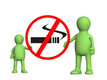 Жити чи курити? Обери!!!
найкращий спосіб кинути палити -  не починати взагалі
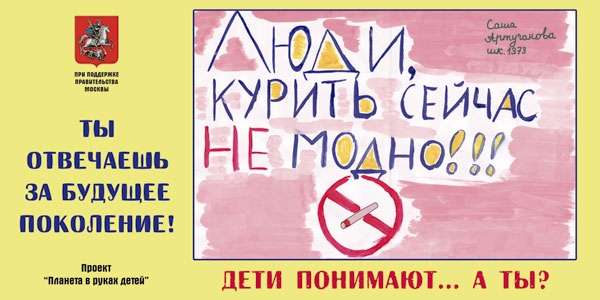